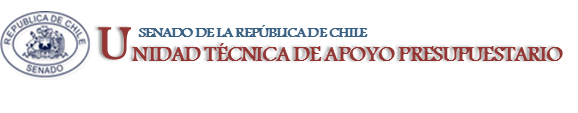 EJECUCIÓN PRESUPUESTARIA DE GASTOS ACUMULADAal mes de Febrero de 2018Partida 04:CONTRALORÍA GENERAL DE LA REPÚBLICA
Valparaíso, Abril 2018
Ejecución Presupuestaria de Gastos Acumulada al mes de Febrero de 2018 Contraloría General de la República
Principales hallazgos
La ejecución de Contraloría en el mes de Febrero fue de $5.187 millones, equivalente a un 6,8%, superior al 6,3% registrado en igual fecha del año anterior. Con ello, la ejecución acumulada asciende a $13.748 millones, equivalente a un 18% respecto de la ley inicial.
En este mes se registran modificaciones presupuestarias que incrementan el presupuesto en $8.560 millones y que son destinados a: Personal $ 4.471 millones, Bienes y Servicios de Consumo $250 millones y Deuda Flotante por $3.830 millones.
Contraloría destina su presupuesto en un 79% a Personal, 12% y  a Bienes y Servicios de Consumo.
2
Ejecución Presupuestaria de Gastos al mes de Febrero de 2018 Contraloría General de la República
3
Ejecución Presupuestaria de Gastos Acumulada al mes de Febrero de 2018 Contraloría General de la República
4
Ejecución Presupuestaria de Gastos Acumulada al mes de Febrero de 2018 Contraloría General de la República
en miles de pesos 2018
Fuente: Elaboración propia en base  a Informes de ejecución presupuestaria mensual de DIPRES
5
Ejecución Presupuestaria de Gastos Acumulada al mes de Febrero de 2018 Partida 04, Capítulo 01, Programa 01: CONTRALORÍA GENERAL DE LA REPÚBLICA
en miles de pesos 2018
6
Fuente: Elaboración propia en base  a Informes de ejecución presupuestaria mensual de DIPRES